Esercizi IR
RichiesteDato lo spettro IR indicare a che struttura (tra quelle fornite) molecolare fa riferimento. Motivare la risposta
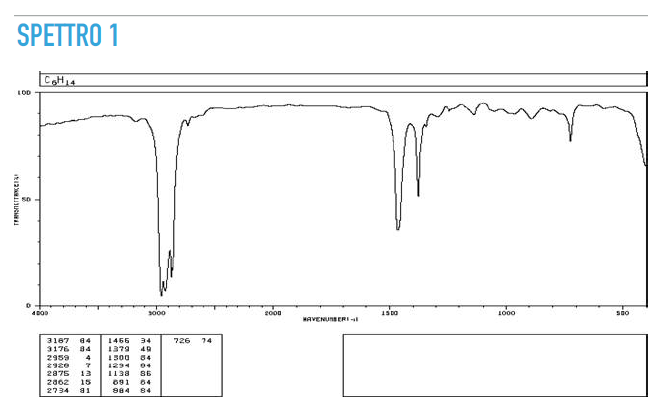 3
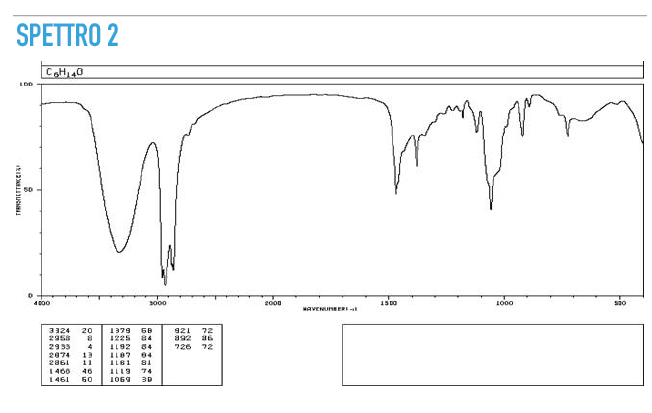 4
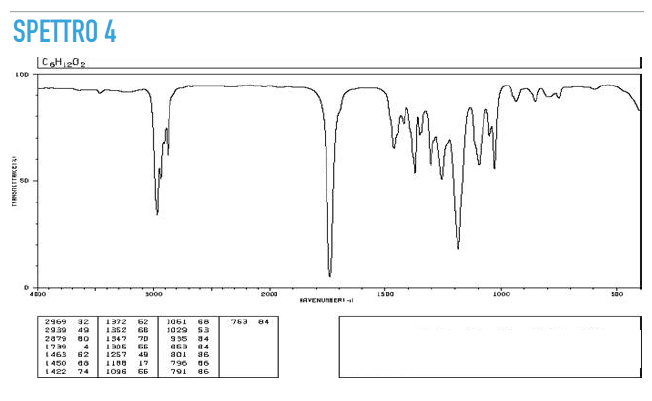 5
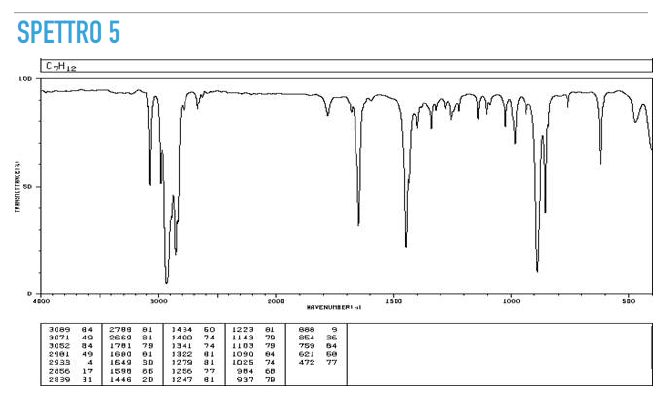 6
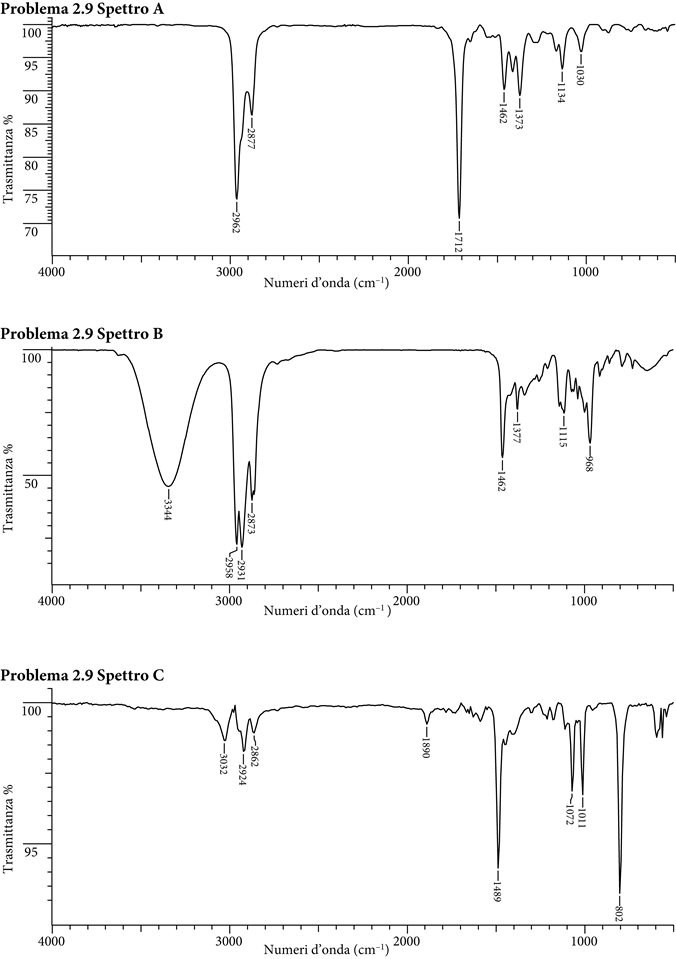 7
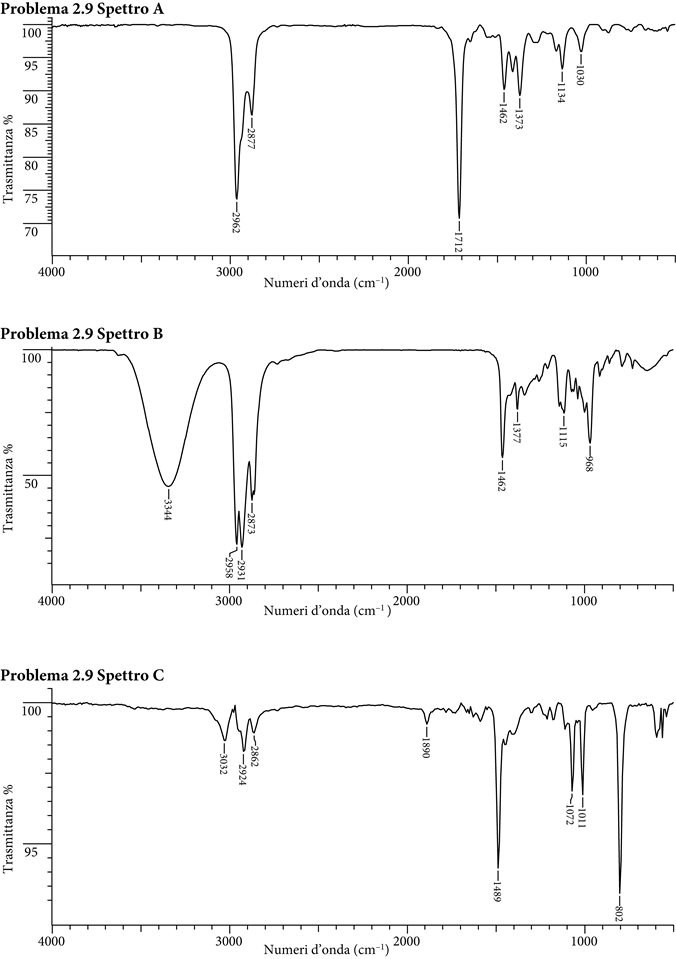 8
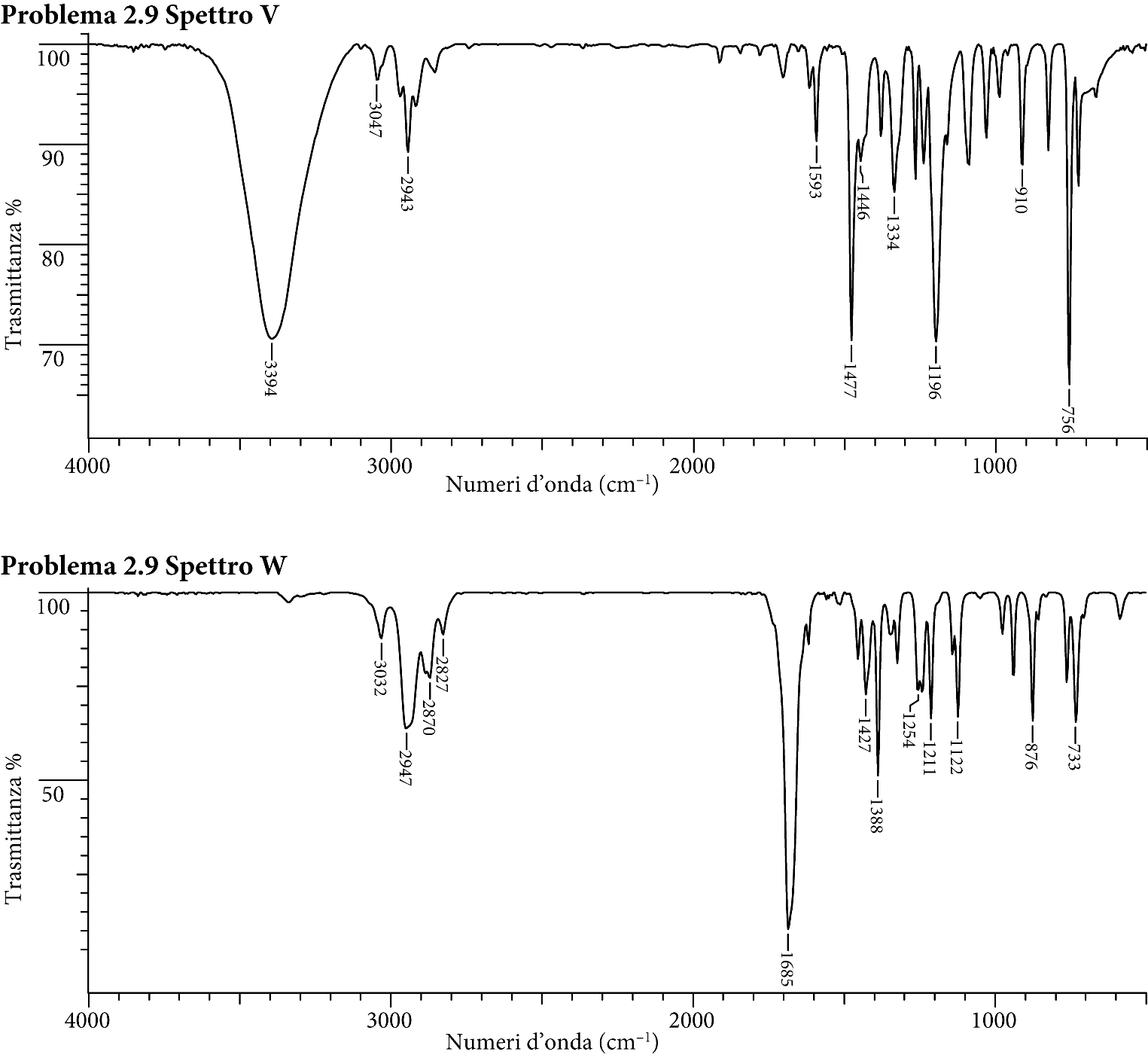 9
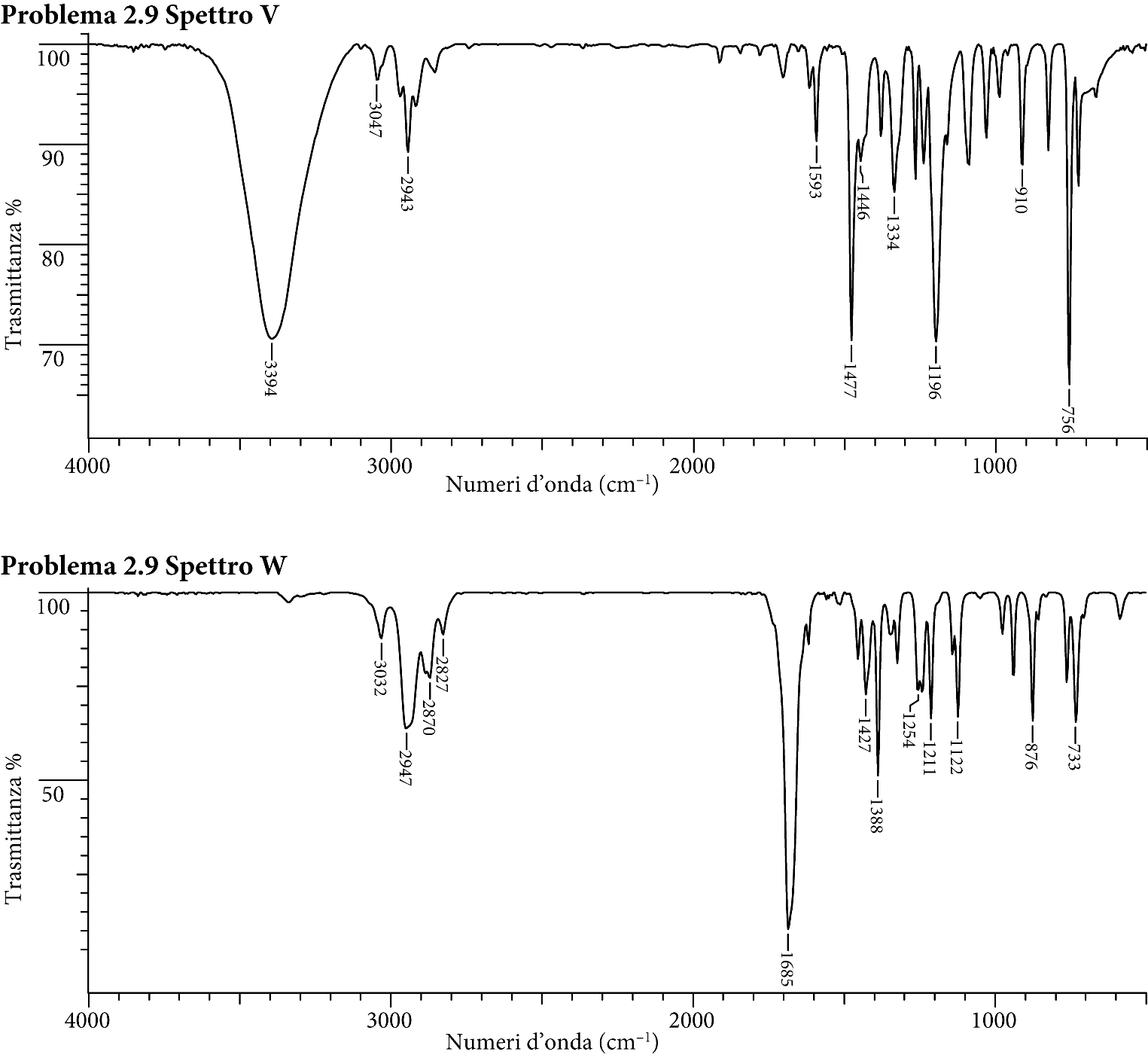 10
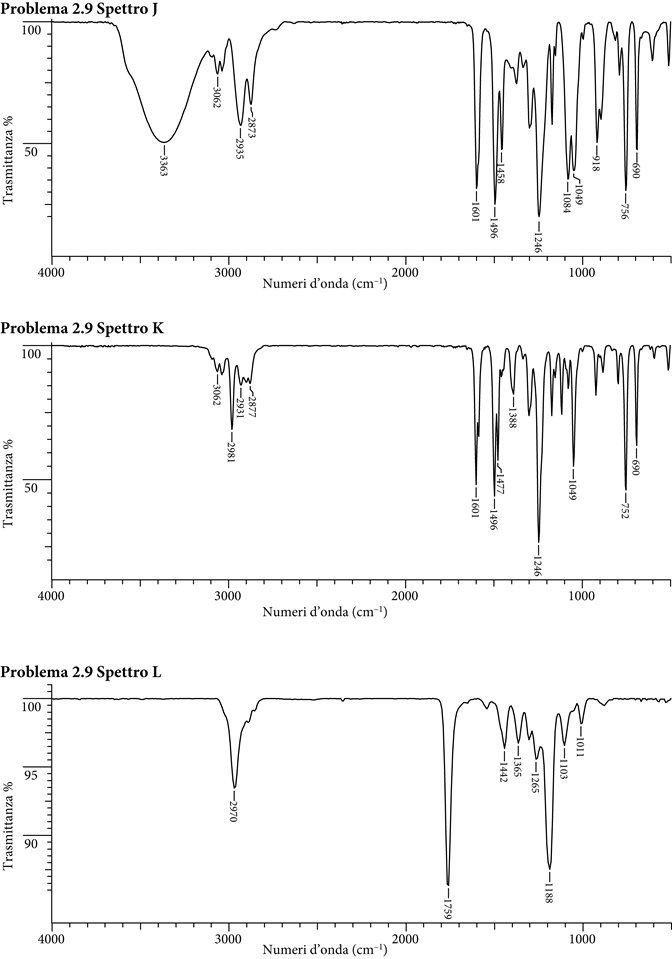 11
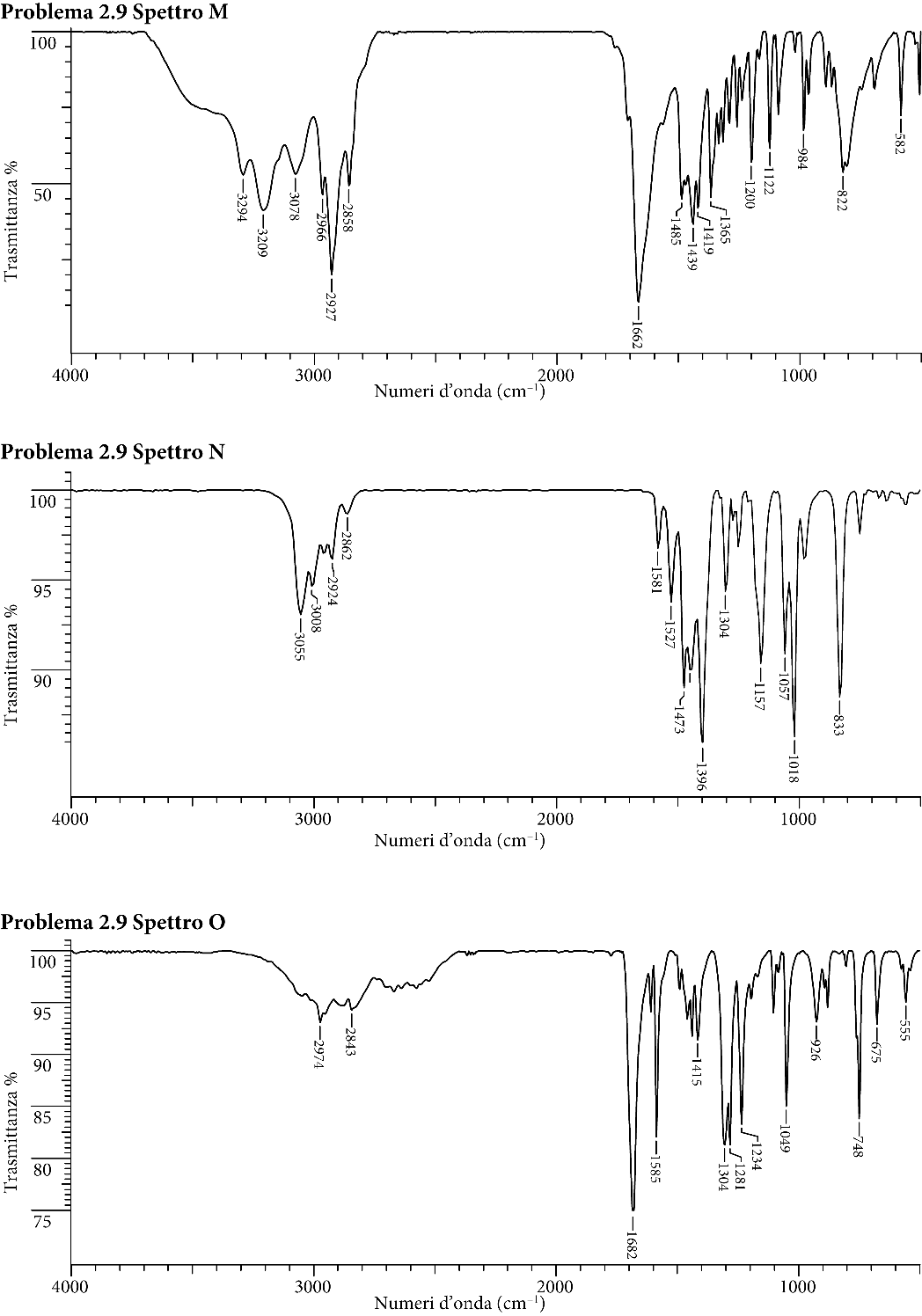 12